1
Organisation
Finanzierung
Inhalte Telefonberatung
Probleme
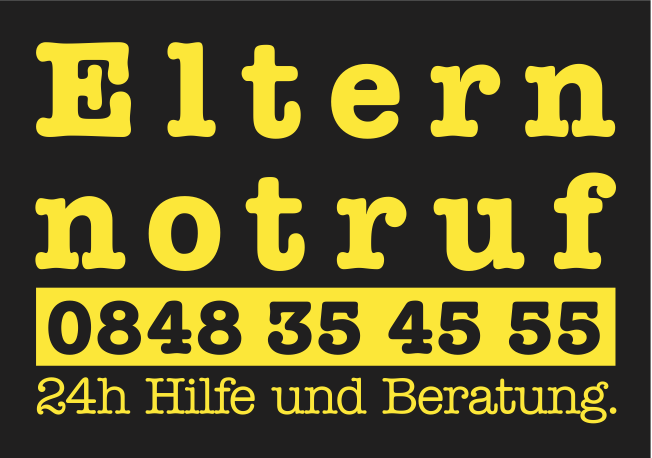 Elternnotruf  - 0848 35 45 55 – 24h Hilfe und Beratung
Grundsatz
2
Helfen statt strafen
Prävention und Kindsschutz durch Beratung auch und gerade in Krisensituationen, bei Überforderung und drohender Eskalation
Elternnotruf  - 0848 35 45 55 – 24h Hilfe und Beratung
Koordinaten Elternnotruf
3
seit 1983 
Im Auftrag der Kantone Zürich, Aargau, Bern, Graubünden, Zug (mit Anrufen ganze deutschsprachige Schweiz)
11 Mitarbeitende / 4.9 Stellen
Umsatz (2013) > CHF 870‘000.--
Elternnotruf  - 0848 35 45 55 – 24h Hilfe und Beratung
Finanzierung
4
Elternnotruf  - 0848 35 45 55 – 24h Hilfe und Beratung
Angebot 24h
5
24 Std. Hilfe und Beratung
Für Eltern, Erziehende, Angehörige, Fachpersonen
Bei Erziehungsproblemen, Überforderung, (Kinds-) Gefährdung und Misshandlung
Vertraulich und auf Wunsch anonym
Am Telefon
Per E-Mail
Kostenlos (Festnetztarif)
Elternnotruf  - 0848 35 45 55 – 24h Hilfe und Beratung
24h - Inhalt
6
Wir leisten Beratung auch am Telefon und per Mail
22 (*) Minuten pro Telefon im Durchschnitt
25 Minuten pro Mail





(*) Alle Zahlen 2013
Elternnotruf  - 0848 35 45 55 – 24h Hilfe und Beratung
Inhalte
7
«Fälle»/Situationen 2013 (nicht auf Einzelkontakte); gerundet
Elternnotruf  - 0848 35 45 55 – 24h Hilfe und Beratung
Weiteres Angebot
8
Erziehungsberatung F2F 
Elterngruppen
Elternbildung
Elternnotruf  - 0848 35 45 55 – 24h Hilfe und Beratung
Kontinuität – Qualität
9
30Jahre/24Std./365 Tage
Beratung in erzieherischen Belastungssituationen 
Wirksam erziehen durch Elterliche Präsenz
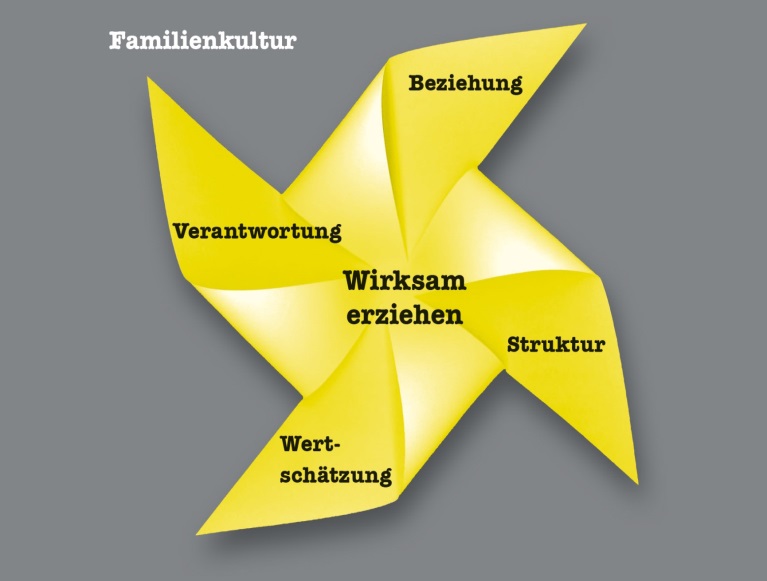 ©
Elternnotruf  - 0848 35 45 55 – 24h Hilfe und Beratung
Probleme/Herausforderung
10
Inhalt
Migration

Finanzierung
Bedarf Kantone / öffentliche Hand (langfristig)

Kooperation vs. Konkurrenz 
Elternnotruf / Elternberatung PJ
Elternnotruf  - 0848 35 45 55 – 24h Hilfe und Beratung
11
Herzlichen Dank für Ihre Aufmerksamkeit!
Elternnotruf  - 0848 35 45 55 – 24h Hilfe und Beratung